Konsep Komunikasi OrganisasiDewi Silvialestari, M. Si.
Konsep Komunikasi Organisasi
Persepsi dalam komunikasi organisasi
Definisi komunikasi organisasi
Konsep Kunci Komunikasi Organisasi
Unsur-Unsur dalam komunikasi organisasi
2
1
Persepsi Komunikasi Organisasi
3
Persepsi Komunikasi Organisasi Menurut Ahli
Note: transaksi informasi
4
Persepsi Komunikasi Organisasi Menurut Ahli
Note: cakupan
5
Persepsi Komunikasi Organisasi
6
2
Definisi Komunikasi Organisasi
7
Menurut Goldhaber, komunikasi organisasi adalah proses menciptakan dan saling menukar pesan dalam suatu jaringan hubungan yang saling tergantung satu sama lain dalam organisasi untuk mencapai tujuannya.
8
3
7 Konsep Kunci Komunikasi Organisasi
9
7 Konsep Kunci Komunikasi Organisasi
10
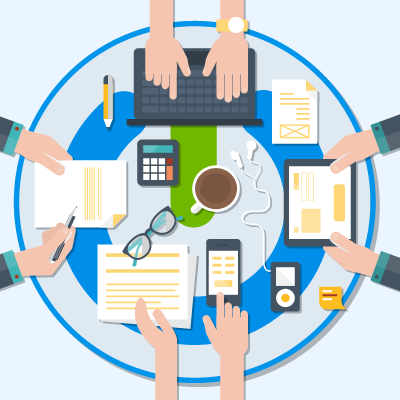 Unsur-unsur dalam Komunikasi Organisasi
11
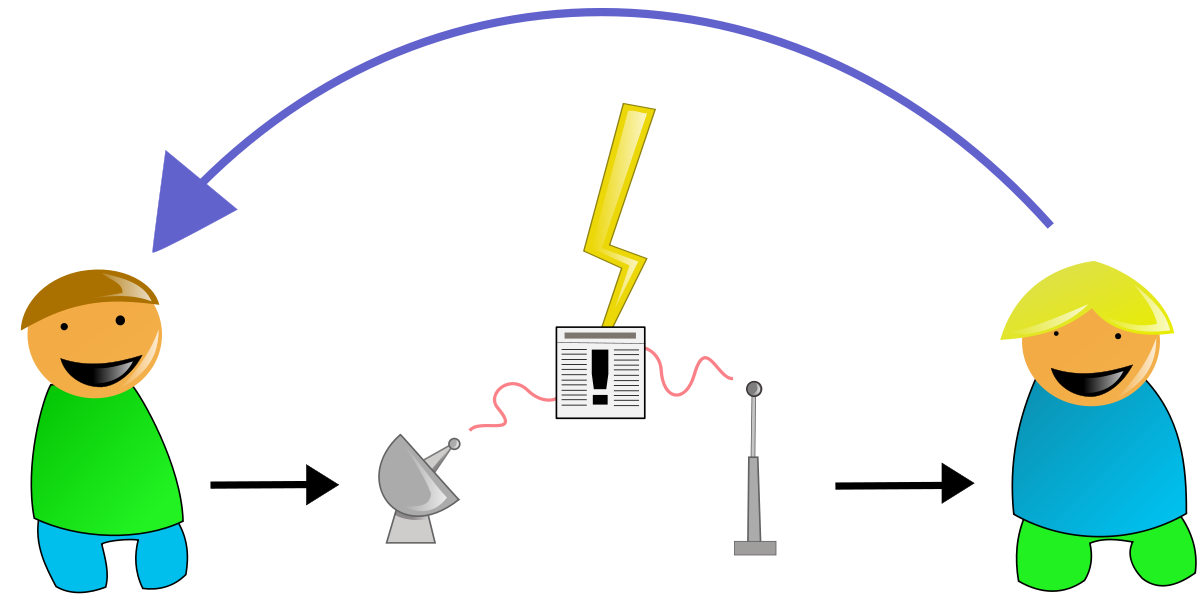 Umpan balik
Pesan
Media
Pengirim
Penerima
12
Kesimpulan
13
Kesimpulan
14
Thanks!
Any questions?
dewi.silvia@upj.ac.id
15